PLAN NAPRAWCZY SPÓŁKI: cele krótkoterminowe
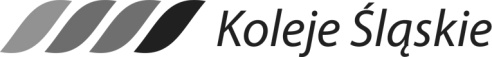 Podjęte działania zapewniające funkcjonowanie Kolei Śląskich:
OGRANICZENIE PRACY EKSPLOATACYJNEJ 
I RACJONALIZACJA 
ROZKŁADU JAZDY
RESTRUKTURYZACJA KOSZTÓW OPERACYJNYCH
I POPRAWA JAKOŚCI USŁUG
ZMIANY ORGANIZACYJNE
WYNIKI FINANSOWE
DOKAPITALIZOWANIE SPÓŁKI
1
2
3
4
5
PLAN NAPRAWCZY SPÓŁKI
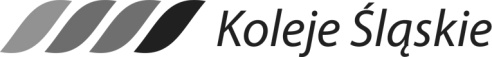 OGRANICZENIE PRACY EKSPLOATACYJNEJ
I RACJONALIZACJA
ROZKŁADU JAZDY
RESTRUKTURYZACJA KOSZTÓW OPERACYJNYCH
I POPRAWA JAKOŚCI USŁUG
ZMIANY ORGANIZACYJNE
WYNIKI FINANSOWE
DOKAPITALIZOWANIE SPÓŁKI
MARZEC 2013

Podwyższenie kapitału zakładowego Spółki poprzez wniesienie  aportu w postaci szynobusu typu 212M o wartości  11,52 mln zł. 











CZERWIEC 2013

Podwyższenie kapitału zakładowego Spółki  o kwotę pieniężną 33,18 mln zł .
WŁAŚCICIEL
KOLEJE ŚLĄSKIE
PLAN NAPRAWCZY SPÓŁKI
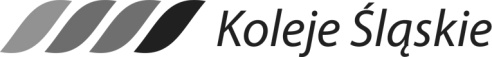 OGRANICZENIE PRACY EKSPLOATACYJNEJ
I RACJONALIZACJA
ROZKŁADU JAZDY
RESTRUKTURYZACJA KOSZTÓW OPERACYJNYCH
I POPRAWA JAKOŚCI USŁUG
ZMIANY ORGANIZACYJNE
WYNIKI FINANSOWE
DOKAPITALIZOWANIE SPÓŁKI
REZYGNACJA Z NAJKOSZTOWNIEJSZYCH DZIERŻAW JEDNOSTEK TABORU.
PUNKTUALNOŚĆ.

Nastąpiła znaczna poprawa w zakresie punktualności: w grudniu 2012 r. oraz styczniu 2013 r.  średnia punktualność pociągów Spółki 
na przybyciu wynosiła ok. 60%, 
by w lutym wzrosnąć 
do ponad 72%.

Kolejne miesiące przyniosły dalszą poprawę – średnia punktualność w miesiącu
za okres od marca do czerwca 2013 r. osiągnęła ok. 87,5 %.

Docelowo Zarząd przyjmuje założenie osiągnięcia punktualności na poziomie co najmniej 92 %.
Spółka ograniczyła koszty działalności (usługi obce) m.in. poprzez: 

rezygnację z najmu 15 lokomotyw TRAXX z firm Railpool i Lotos Kolej z obsadą maszynistów począwszy od 1 czerwca 2013 r. – oszczędność ok. 5,8 mln zł miesięcznie (najem, koszty energii, infrastruktury); 

stopniową rezygnację z dzierżawy wagonów firmy Ceske Drahy, przy czym rezygnacja z dzierżawy pierwszych 15 wagonów nastąpiła począwszy od lipca 2013 r.
PLAN NAPRAWCZY SPÓŁKI
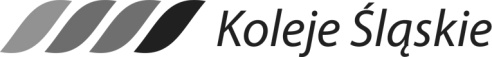 OGRANICZENIE PRACY EKSPLOATACYJNEJ 
I RACJONALIZACJA 
ROZKŁADU JAZDY
RESTRUKTURYZACJA KOSZTÓW OPERACYJNYCH
I POPRAWA JAKOŚCI USŁUG
ZMIANY ORGANIZACYJNE
WYNIKI FINANSOWE
DOKAPITALIZOWANIE SPÓŁKI
Analiza celowości i możliwości odwołania, czy zawieszenia kursowania niektórych pociągów na określonych trasach (rezygnacja z najmniej rentownych linii).
OBNIŻENIE PRACY EKSPLOATACYJNEJ 
OD DNIA 1 CZERWCA 2013
Planowana roczna praca eksploatacyjna po wprowadzeniu redukcji ilości nierentownych połączeń: 7 084 223 pockm.
Rozkład jazdy pociągów zmienił się od czerwca 2013 r. 
w ramach tzw. korekty rocznego rozkładu jazdy. Podjęcie działań naprawczych w obszarze redukcji kosztów taboru wymusiło na Spółce obniżenie pracy eksploatacyjnej, 
przy równoczesnej racjonalizacji rozkładu jazdy.
RACJONALIZACJA ROZKŁADU JAZDY

Każdorazowe zatrzymania składów na stacjach 
i przystankach, co powinno wygenerować trwały popyt na usługi przewozowe.
PLAN NAPRAWCZY SPÓŁKI
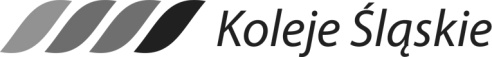 OGRANICZENIE PRACY EKSPLOATACYJNEJ
I RACJONALIZACJA 
ROZKŁADU JAZDY
RESTRUKTURYZACJA KOSZTÓW OPERACYJNYCH
I POPRAWA JAKOŚCI USŁUG
ZMIANY ORGANIZACYJNE
WYNIKI FINANSOWE
DOKAPITALIZOWANIE SPÓŁKI
Opracowanie i wdrożenie zmian do Systemu Zarządzania Bezpieczeństwem SMS
Wprowadzenie stałego monitoringu podstawowych danych finansowych
Stworzenie pionu finansowego
Stworzenie stanowiska Głównego Księgowego i działu księgowości
Racjonalizacja struktury zatrudnienia, w tym zwiększenie liczby maszynistów
PLAN NAPRAWCZY SPÓŁKI
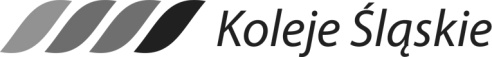 OGRANICZENIE PRACY EKSPLOATACYJNEJ 
I RACJONALIZACJA 
ROZKŁADU JAZDY
RESTRUKTURYZACJA KOSZTÓW OPERACYJNYCH
I POPRAWA JAKOŚCI USŁUG
ZMIANY ORGANIZACYJNE
WYNIKI FINANSOWE
DOKAPITALIZOWANIE SPÓŁKI
Porównanie wykonania kosztów i przychodów Spółki za dany miesiąc
PLAN NAPRAWCZY SPÓŁKI
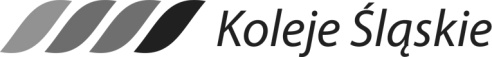 OGRANICZENIE PRACY EKSPLOATACYJNEJ 
I RACJONALIZACJA 
ROZKŁADU JAZDY
RESTRUKTURYZACJA KOSZTÓW OPERACYJNYCH
I POPRAWA JAKOŚCI USŁUG
ZMIANY ORGANIZACYJNE
WYNIKI FINANSOWE
DOKAPITALIZOWANIE SPÓŁKI
Porównanie wykonania kosztów i przychodów Spółki za dany miesiąc
PLAN NAPRAWCZY SPÓŁKI
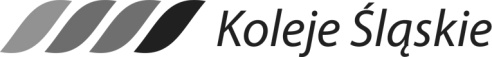 OGRANICZENIE PRACY EKSPLOATACYJNEJ 
I RACJONALIZACJA 
ROZKŁADU JAZDY
RESTRUKTURYZACJA KOSZTÓW OPERACYJNYCH
I POPRAWA JAKOŚCI USŁUG
ZMIANY ORGANIZACYJNE
WYNIKI FINANSOWE
DOKAPITALIZOWANIE SPÓŁKI
PLAN NAPRAWCZY SPÓŁKI
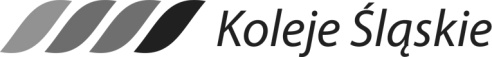 OGRANICZENIE PRACY EKSPLOATACYJNEJ 
I RACJONALIZACJA 
ROZKŁADU JAZDY
RESTRUKTURYZACJA KOSZTÓW OPERACYJNYCH
I POPRAWA JAKOŚCI USŁUG
ZMIANY ORGANIZACYJNE
WYNIKI FINANSOWE
DOKAPITALIZOWANIE SPÓŁKI
Porównanie zrealizowanego wyniku finansowego za dany miesiąc 
z założeniami planu naprawczego Spółki
PLAN NAPRAWCZY SPÓŁKI
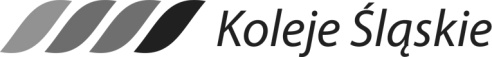 OGRANICZENIE PRACY EKSPLOATACYJNEJ 
I RACJONALIZACJA 
ROZKŁADU JAZDY
RESTRUKTURYZACJA KOSZTÓW OPERACYJNYCH
I POPRAWA JAKOŚCI USŁUG
ZMIANY ORGANIZACYJNE
WYNIKI FINANSOWE
DOKAPITALIZOWANIE SPÓŁKI
Porównanie zrealizowanego wyniku finansowego za dany miesiąc 
z założeniami planu naprawczego Spółki
PLAN NAPRAWCZY SPÓŁKI: cele długoterminowe
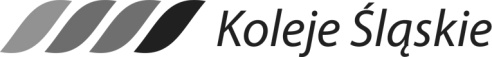 ODBUDOWA 
MARKI „KOLEJE ŚLĄSKIE”
-poprzez właściwą realizację usług przewozowych
ZACHOWANIE BEZPIECZNEJ STRUKTURY BILANSU SPÓŁKI
- stabilna sytuacja finansowa
OPTYMALIZACJA TABORU
- względem wykonywanej pracy przewozowej i obsługiwanych tras
- dążenie do ujednolicenia  taboru
ZESPÓŁ 
PRACOWNIKÓW
- stworzenie kompetentnego, spójnego i niezawodnego zespołu pracowników Spółki
KOMPLEKSOWA
OBSŁUGA
- realizacja kolejowych przewozów pasażerskich 
w całym województwie śląskim  oraz na stykach 
z województwami ościennymi
2
3
1
4
5
Realizacja pozwoli na ustabilizowanie pozycji Spółki na rynku kolejowych przewozów pasażerskich.